个人所得税综合所得汇算清缴政策讲解
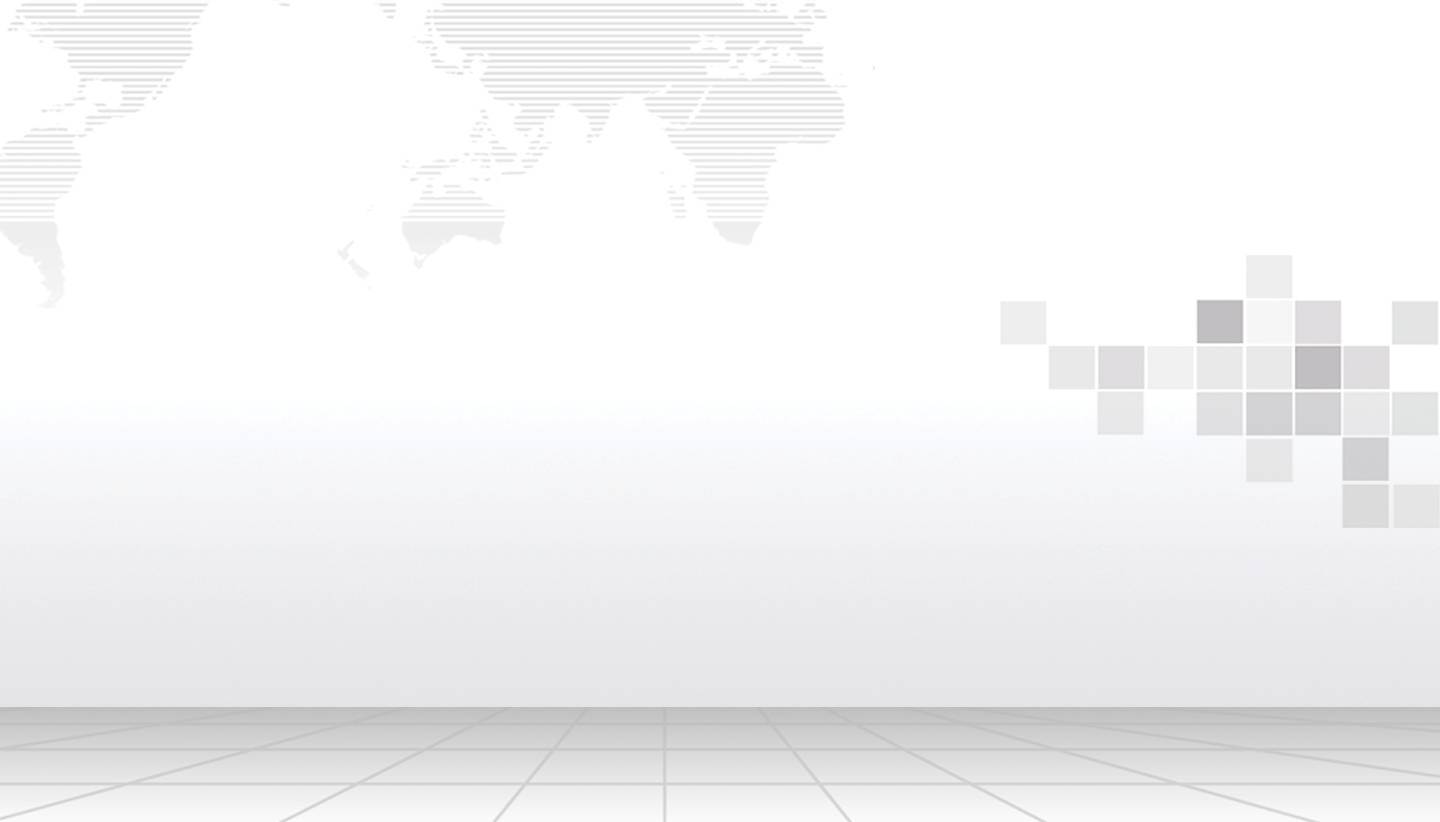 1
Part
综合所得汇算清缴政策
开启实施综合与分类相结合的税制模式
旧个税征收项目（11个）
1、工资、薪金所得；
2、劳务报酬所得；
3、稿酬所得；
4、特许权使用费所得；
5、个体工商户经营所得；
6、对企事业单位承包承租经营所得；
7、利息、股息、红利所得；
8、财产租赁所得；
9、财产转让所得；
10、偶然所得
11、其他所得
新个税征收项目（9个）
1、工资、薪金所得；
2、劳务报酬所得；
3、稿酬所得；
4、特许权使用费所得；
5、经营所得；
6、利息、股息、红利所得；
7、财产租赁所得；
8、财产转让所得；
9、偶然所得。
居民个人综合所得
按年计征
综合所得
综合所得概念解释
工资薪金所得
工资薪金所得
劳务报酬所得
个人因任职或者受雇取得的工资、薪金、奖金、年终加薪、劳动分红、津贴、补贴以及与任职或者受雇有关的其他所得。
计征范围
稿酬所得
综合所得
特许权使用费所得
应纳税所得额
税            率
应纳税额
工资薪金所得
劳务报酬所得
劳务报酬所得
个人从事劳务取得的所得，包括从事设计、装潢、安装、制图、化验、测试、医疗、法律、会计、咨询、讲学、新闻、广播、翻译、审稿、书画、雕刻、影视、录音、录像、演出、表演、广告、展览、技术服务、介绍服务、经纪服务、代办服务以及其他劳务取得的所得。
计征范围
稿酬所得
综合所得
特许权使用费所得
应纳税所得额
税            率
应纳税额
工资薪金所得
稿酬所得
劳务报酬所得
个人因其作品以图书、报刊形式出版、发表而取得的所得。
计征范围
稿酬所得
综合所得
特许权使用费所得
应纳税所得额
税            率
应纳税额
工资薪金所得
特许权使用费所得
劳务报酬所得
个人提供专利权、商标权、著作权、非专利技术以及其他特许权的使用权取得的所得。提供著作权的使用权取得的所得，不包括稿酬所得。
计征范围
稿酬所得
综合所得
特许权使用费所得
应纳税所得额
税            率
应纳税额
综合所得汇算清缴情形
取得综合所得需要办理汇算清缴的情形包括：
　　（一）从两处以上取得综合所得，且综合所得年收入额减除专项扣除的余额超过6万元；
　　（二）取得劳务报酬所得、稿酬所得、特许权使用费所得中一项或者多项所得，且综合所得年收入额减除专项扣除的余额超过6万元；
　　（三）纳税年度内预缴税额低于应纳税额；
　　（四）纳税人申请退税。
　　纳税人申请退税，应当提供其在中国境内开设的银行账户，并在汇算清缴地就地办理税款退库。
　　汇算清缴的具体办法由国务院税务主管部门制定。
综合所得汇算清缴时间
《中华人民共和国个人所得税法》第十一条规定：
　   居民个人取得综合所得，按年计算个人所得税；有扣缴义务人的，由扣缴义务人按月或者按次预扣预缴税款；需要办理汇算清缴的，应当在取得所得的次年三月一日至六月三十日内办理汇算清缴。
综合所得扣除项目
1
基本扣除费用
六万元
医疗、养老、失业等社会保险费
子女教育
专项扣除
2
住房公积金
继续教育
大病医疗
专项附加扣除
住房贷款利息
3
综合所得扣除项目
企业或职业年金
住房租金
赡养老人
商业健康保险
依法确定
的其他扣除
递延养老保险
4
国务院规定其他扣除
所有的专项附加扣除额本年度扣除不完的，不能结转以后年度
填 写
3
2
1
4
专项附加扣除信息采集
计算
扣缴
提 交
获 取
对员工报送的专项附加扣除信息，单位应当接收并在发放工资预扣税款时按照规定如实扣除（纸质和电子模板都要打印签字盖章并留存）
纸质模板
电子模板
个人所得税扣缴客户端
远程办税端—APP端
远程办税端—WEB端
专项附加扣除信息确认
根据《个人所得税专项附加扣除操作办法（试行）》第九条：纳税人次年需要由扣缴义务人继续办理专项附加扣除的，应当于每年12月份对次年享受专项附加扣除的内容进行确认，并报送至扣缴义务人。纳税人未及时确认的，扣缴义务人于次年1月起暂停扣除，待纳税人确认后再行办理专项附加扣除。
2019年11月29日总局下发的《个税改革工作组关于继续做好2020年专项附加扣除政策落实等相关工作的通知》（税总个税便函〔2019〕43号）规定：
纳税人专项附加扣除2020年继续享受，12月份需要提醒纳税人关注前期填报的信息明年是否有变化，如有变化请及时修改；没有变化，可在手机（网页）上一键便捷地将前期填报信息带入2020年。
需要说明的是，纳税人如果信息没有变化，即使本月不进行相关操作，税务机关优化服务，也会自动将这些信息有效期延长到明年。
专项附加扣除政策的条件和标准——1.子女教育
标准
方式
（1）子女年满3周岁以上至小学前，不论是否在幼儿园学习；
（2）子女正在接受小学、初中，高中阶段教育（普通高中、中等职业教育、技工教育）；
（3）子女正在接受高等教育（大学专科、大学本科、硕士研究生、博士研究生教育）。
上述受教育地点，包括在中国境内和在境外接受教育。
每个子女，每月扣除1000元。多个符合扣除条件的子女，每个子女均可享受扣除。

扣除人由父母双方选择确定。既可以由父母一方全额扣除，也可以父母分别扣除500元。

扣除方式确定后，一个纳税年度内不能变更。
享受
条件
子女教育
具体各项专项附加扣除政策的条件和标准——1.子女教育
备查
资料
学前教育：子女年满3周岁的当月至小学入学前一月；

全日制学历教育：子女接受义务教育、高中教育、高等教育的入学当月——教育结束当月

特别提示：因病或其他非主观原因休学但学籍继续保留的期间，以及施教机构按规定组织实施的寒暑假等假期，可连续扣除。
境内接受教育：不需要特别留存资料；

境外接受教育：境外学校录取通知书
                                留学签证等相关教育资料
起止
时间
子女教育
专项附加扣除政策的条件和标准——2.继续教育
标准
方式
学历（学位）继续教育：每月400元；
职业资格继续教育：3600元/年。

例外：如果子女已就业，且正在接受本科以下学历继续教育，可以由父母选择按照子女教育扣除，也可以由子女本人选择按照继续教育扣除。
（1）学历（学位）继续教育



（2）技能人员职业资格继续教育
           
          专业技术人员职业资格继续教育


职业资格具体范围，以人力资源社会保障部公布的国家职业资格目录为准。
享受
条件
继续教育
专项附加扣除政策的条件和标准——2.继续教育
备查
资料
学历（学位）继续教育：入学的当月至教育结束的当月
同一学历（学位）继续教育的扣除期限最长不能超过48个月。

职业资格继续教育：取得相关职业资格继续教育证书上载明的发证（批准）日期的所属年度，即为可以扣除的年度。
需要提醒的是，专扣政策从2019年1月1日开始实施，该证书应当为2019年后取得
职业资格继续教育：

技能人员、专业技术人员职业资格证书等
起止
时间
继续教育
专项附加扣除政策的条件和标准——3.住房贷款利息
标准
方式
本人或者配偶，单独或者共同使用商业银行或住房公积金个人住房贷款，为本人或配偶购买中国境内住房，而发生的首套住房贷款利息支出。

？首套住房贷款

住房贷款利息支出是否符合政策，可查阅贷款合同（协议），或者向办理贷款的银行、住房公积金中心进行咨询。
每月1000元，扣除期限最长不超过240个月
扣除人：夫妻双方约定，可以选择由其中一方扣除。
确定后，一个纳税年度内不变

夫妻双方婚前分别购买住房发生的首套住房贷款，其贷款利息支出，婚后可以选择其中一套购买的住房，由购买方按扣除标准的100%扣除，也可以由夫妻双方对各自购买的住房分别按扣除标准的50%扣除，具体扣除方式在一个纳税年度内不能变更。
享受
条件
住房贷款利息
专项附加扣除政策的条件和标准——3.住房贷款利息
住房贷款利息
备查
资料
贷款合同约定开始还款的当月——贷款全部归还或贷款合同终止的当月

但扣除期限最长不得超过240个月。
住房贷款合同
贷款还款支出凭证等
起止
时间
专项附加扣除政策的条件和标准—— 4.住房租金
标准
方式
在主要工作城市租房，且同时符合以下条件：
（1）本人及配偶在主要工作的城市没有自有住房；
（2）已经实际发生了住房租金支出；
（3）本人及配偶在同一纳税年度内，没有享受住房贷款利息专项附加扣除政策。也就是说，住房贷款利息与住房租金两项
扣除政策只能享受其中一项，不能同时享受。

注：主要工作城市是指纳税人任职受雇的直辖市、计划单列市、副省级城市、地级市（地区、州、盟）全部行政区域范围。无任职受雇单位的，为受理其综合所得汇算清缴的税务机关所在城市。
（1）直辖市、省会（首府）城市、计划单列市以及国务院确定的其他城市：每月1500元；
（2）除上述城市以外的市辖区户籍人口超过100万人的城市：每月1100元；
（3）除上述城市以外的，市辖区户籍人口不超过100万人（含）的城市：每月800元。

？谁来扣：
如夫妻双方主要工作城市相同的，只能由一方扣除，且为签订租赁住房合同的承租人来扣除；
如夫妻双方主要工作城市不同，且无房的，可按规定标准分别进行扣除。
享受
条件
住房
租金
专项附加扣除政策的条件和标准—— 4.住房租金
住房
租金
备查
资料
租赁合同（协议）约定的房屋租赁期开始的当月——租赁期结束的当月；
提前终止合同（协议）的，以实际租赁行为终止的月份为准。
住房租赁合同或协议等
起止
时间
专项附加扣除政策的条件和标准—— 5.赡养老人
标准
方式
被赡养人年满60周岁（含）

被赡养人——父母（生父母、继父母、养父母），以及子女均已去世的祖父母、外祖父母。
纳税人为独生子女：每月2000元

纳税人为非独生子女，可以兄弟姐妹分摊每月2000元的扣除额度，但每人分摊的额度不能超过每月1000元。
具体分摊的方式：均摊、约定、指定分摊

约定或指定分摊的，需签订书面分摊协议
具体分摊方式和额度确定后，一个纳税年度不变
享受
条件
赡养
老人
专项附加扣除政策的条件和标准—— 5.赡养老人
赡养
老人
备查
资料
起止
时间
被赡养人年满60周岁的当月至赡养义务终止的年末。
采取约定或指定分摊的，需留存分摊协议
专项附加扣除政策的条件和标准—— 6.大病医疗
标准
方式
医保目录范围内的医药费用支出，医保报销后的个人自付部分。
每年1月1日至12月31日，与基本医保相关的医药费用，扣除医保报销后个人负担（是指医保目录范围内的自付部分）累计超过15000元的部分，且不超过80000元的部分

新税法实施首年发生的大病医疗支出，要在2020年才能办理。（只能次年汇算清缴是扣除）
享受
条件
大病
医疗
专项附加扣除政策的条件和标准—— 6.大病医疗
大病
医疗
备查
资料
患者医药服务收费及医保报销相关票据原件或复印件
或者医疗保障部门出具的医药费用清单等
每年1月1日至12月31日
起止
时间
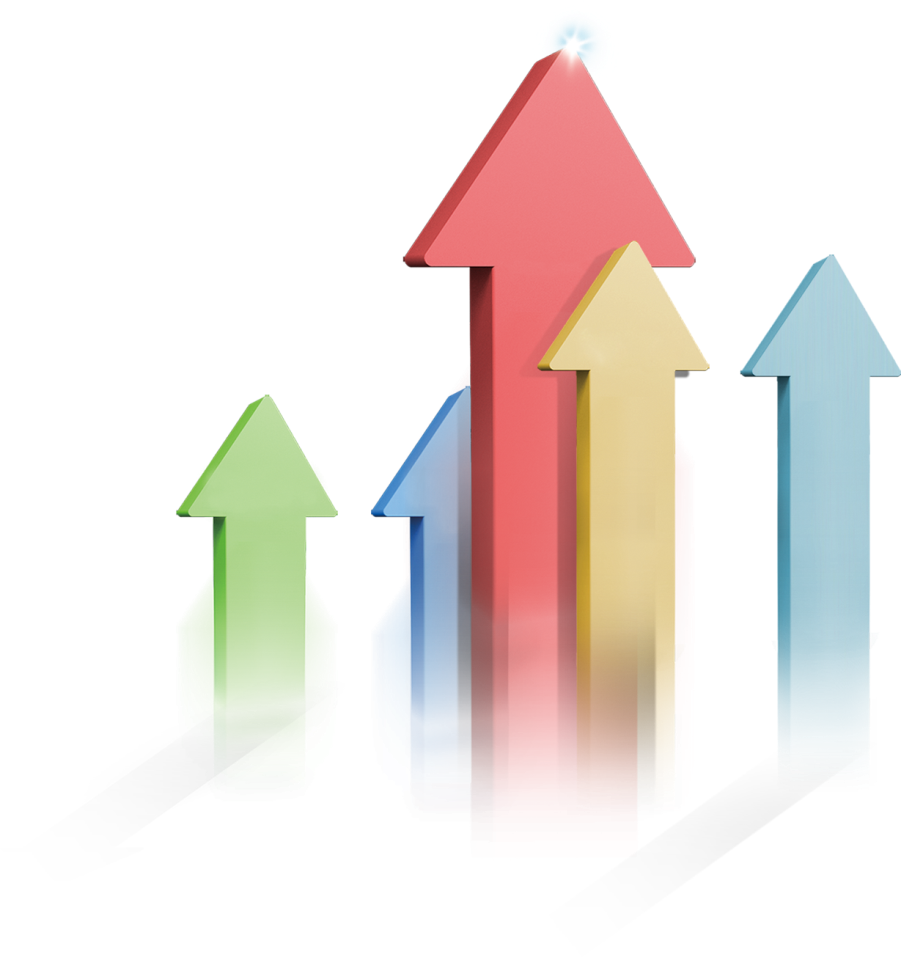 感谢聆听！